Are Graphs Hard in Rust?
@PayasR
Are Graphs Hard in Rust?
Are Graphs Hard in Rust?
Graphs
Graph data structure
Questions…!
What are graphs?

Graph representations:
How do we represent graphs in our programs?
Are all graph representations ‘hard’?
Which ones are hard only in Rust but not in other languages (C++)?Why?
A few questions to start with…
Graph Libraries:
How do we design reusable graph libraries?
Graph libraries = Graph representations + <Other components?>Are these other components hard too?
If Rust makes a few things harder, does it make anything easier?
What are graphs?
A graph G consists of:
A set of vertices, V.
A set of edges, E, containing pairs (x, y) such that both x and y are in V.
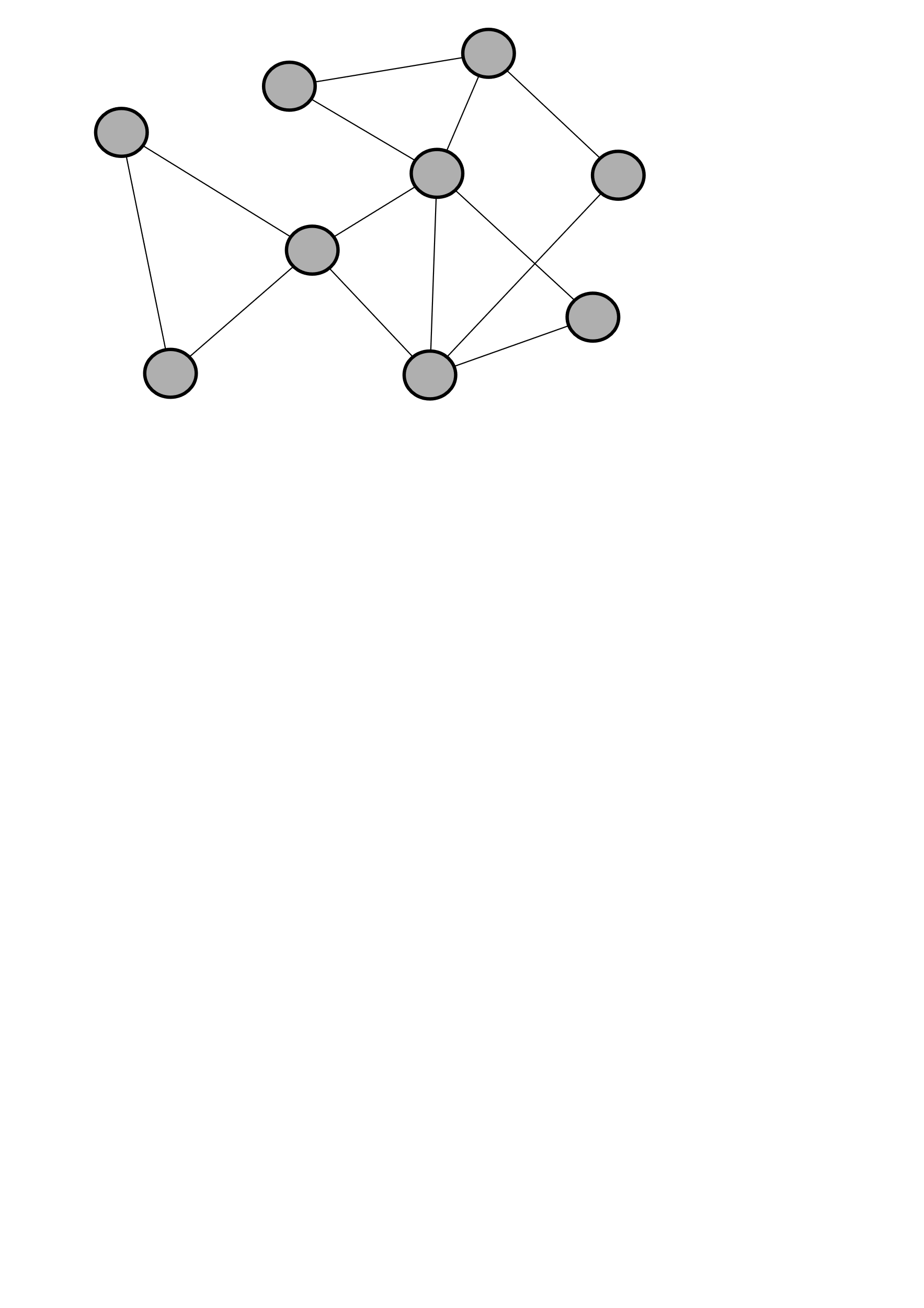 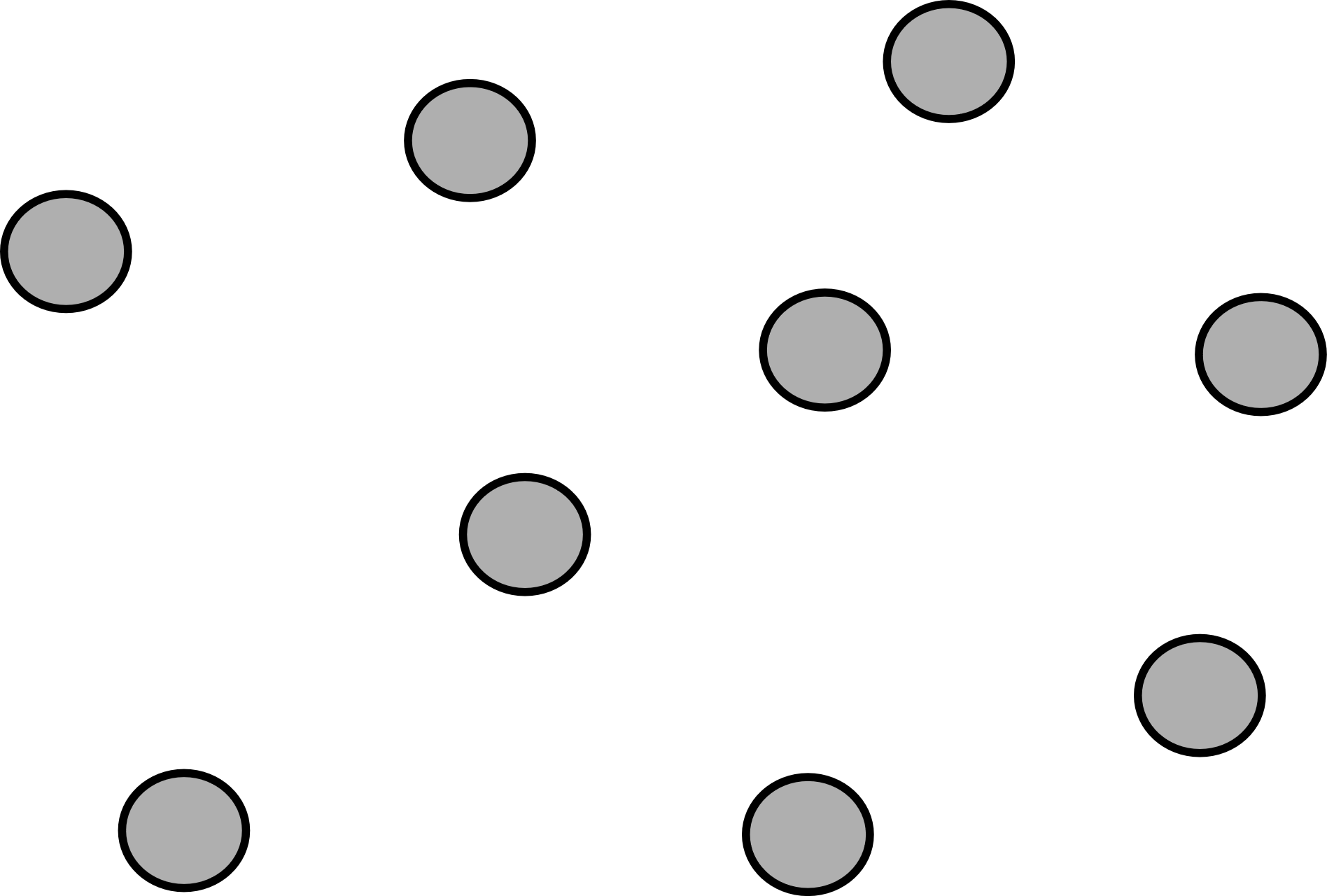 Graph, G
Vertices, V
Vertices, V and Edges, E
What are graphs?
A graph G consists of:
A set of vertices, V.
A set of edges, E, containing pairs (x, y) such that both x and y are in V.
Sometimes, some edges are associated with one or more edge weights.
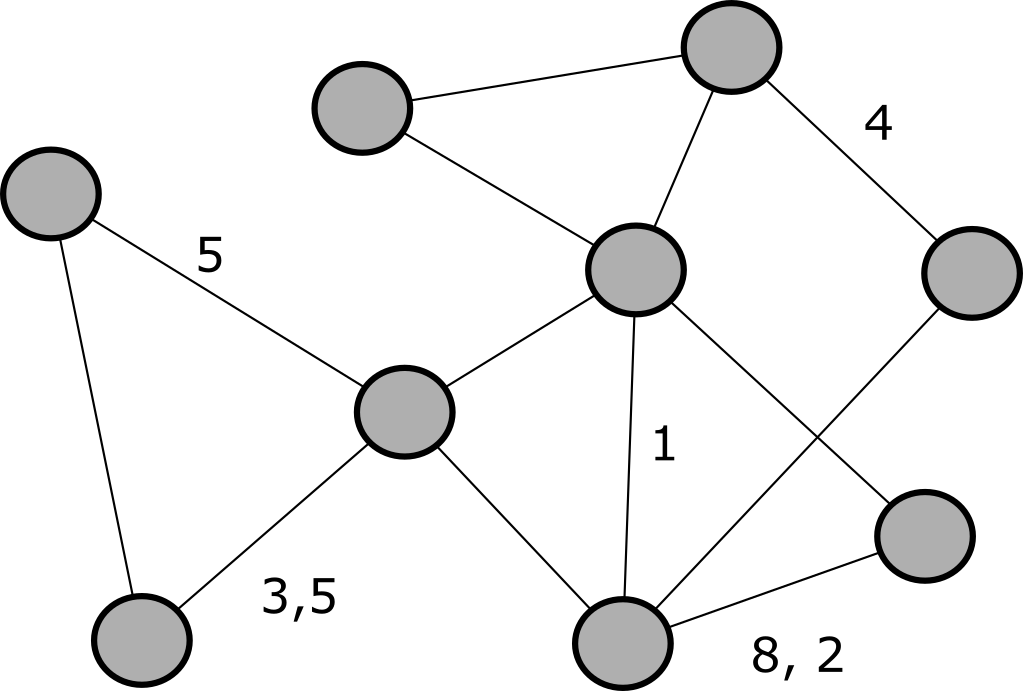 Section 1: Graph Representations
Graph Representations:Adjacency Matrix
Represent graph as a V x V matrix.
An entry [m,n] in matrix is zero if there is no edge between vertices m and n.
An entry [m, n] in matrix is non-zero if there is an edge between vertices m and n.
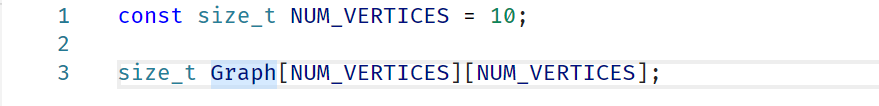 Graph Representations:Adjacency List
Array of V linked lists.
Nth linked list contains vertices adjacent to vertex N.

In practice, this often takes the form of a vector-of-vectors.
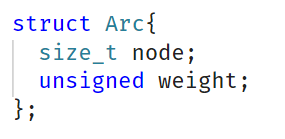 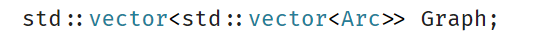 Graph Representations:Edge List (Arc List)
Literally, a list of all edges in the graph.
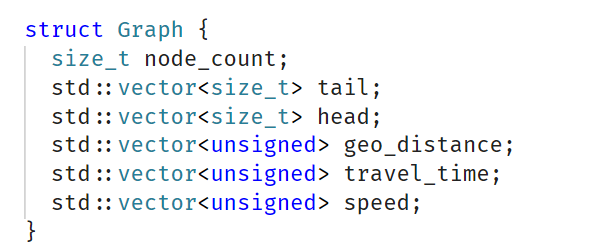 https://github.com/Project-OSRM/osrm-backend/wiki/Processing-Flow
https://github.com/RoutingKit/RoutingKit/blob/master/doc/SupportFunctions.md
Graph Representations:Adjacency Array
“A better representation than edge lists for graph traversal”- RoutingKit docs
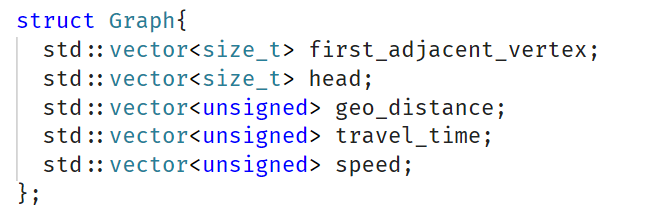 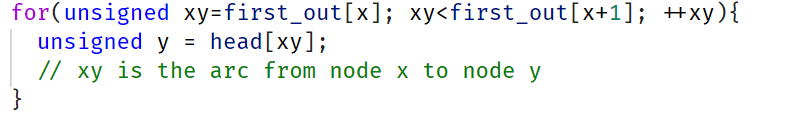 Source:
https://github.com/RoutingKit/RoutingKit/blob/master/doc/SupportFunctions.md
https://www.sciencedirect.com/topics/computer-science/adjacency-list
Graph Representations:Doubly Connected Edge List (DCEL)
Used for planar embeddings of graphs.
Stores edges, vertices and faces of the graph.
Provides efficient manipulation of edges, vertices and faces.
Used in Computer Graphics.
Source:
https://www.sciencedirect.com/topics/computer-science/graph-representation
Graph Representations:Pointer-and-Struct
Each vertex is a struct.
Each vertex structure holds pointers to adjacent vertices in the graph.
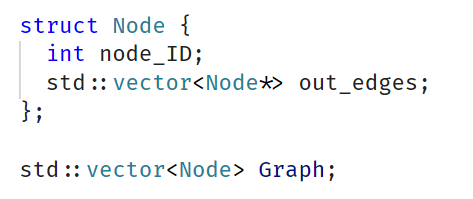 Source:
https://www.sciencedirect.com/topics/computer-science/graph-representation
Graph Representations:The Book
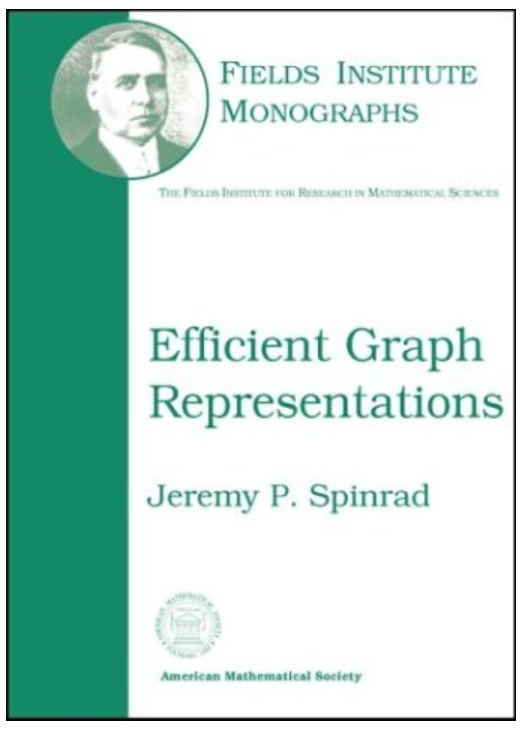 Source:
https://bookstore.ams.org/fim-19
Questions?
We’ll talk about graph libraries next.
Section 2: Graph Libraries
The Design of Graph Libraries
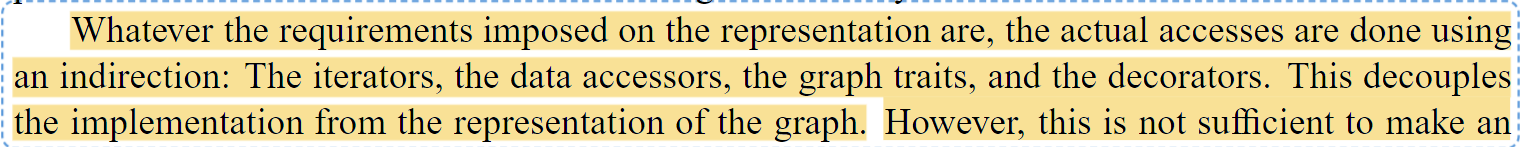 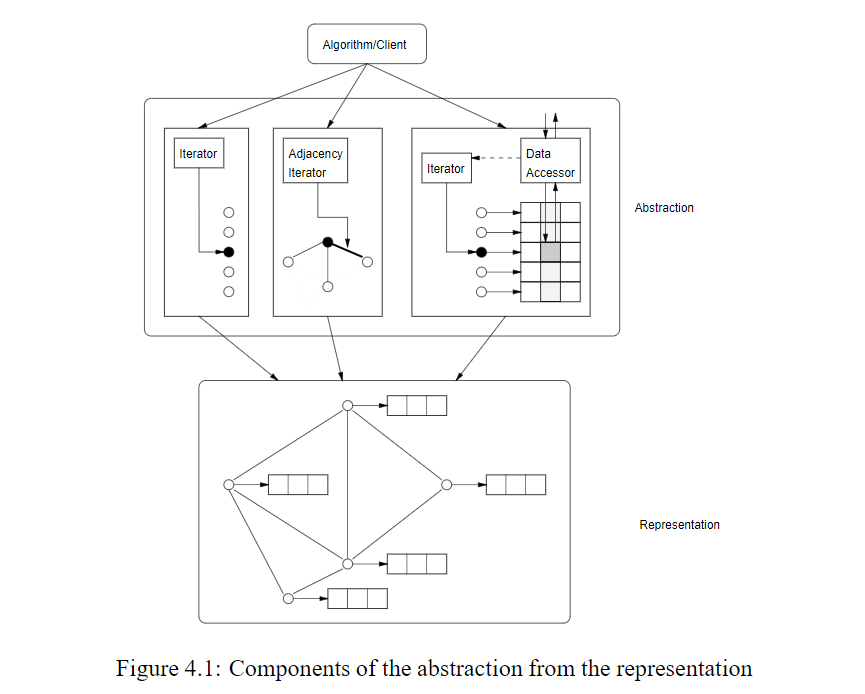 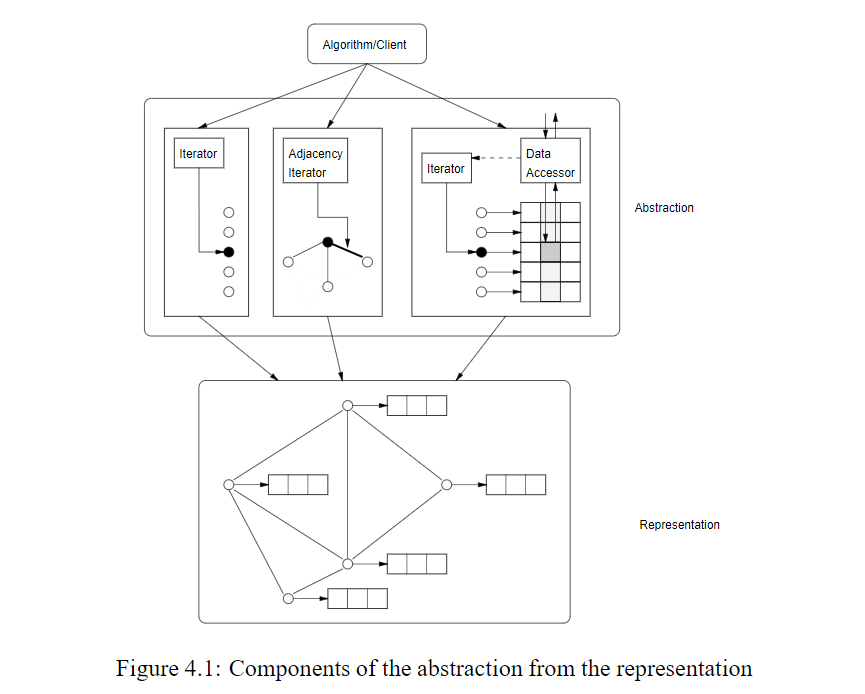 A Graph Library
The Design of C++ Graph Libraries: 
Boost Graph Library
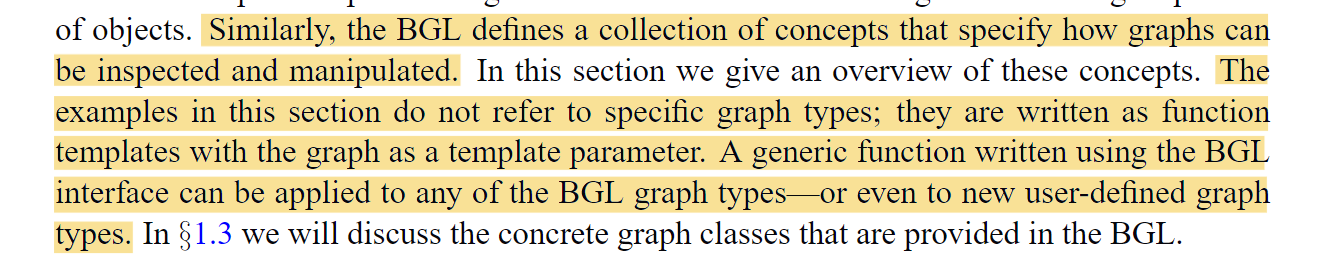 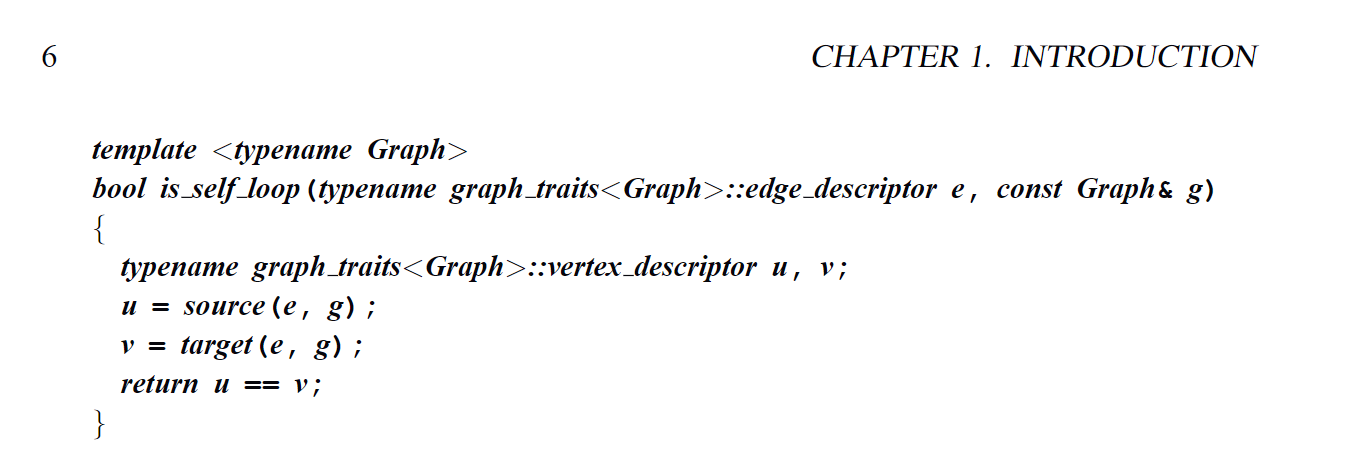 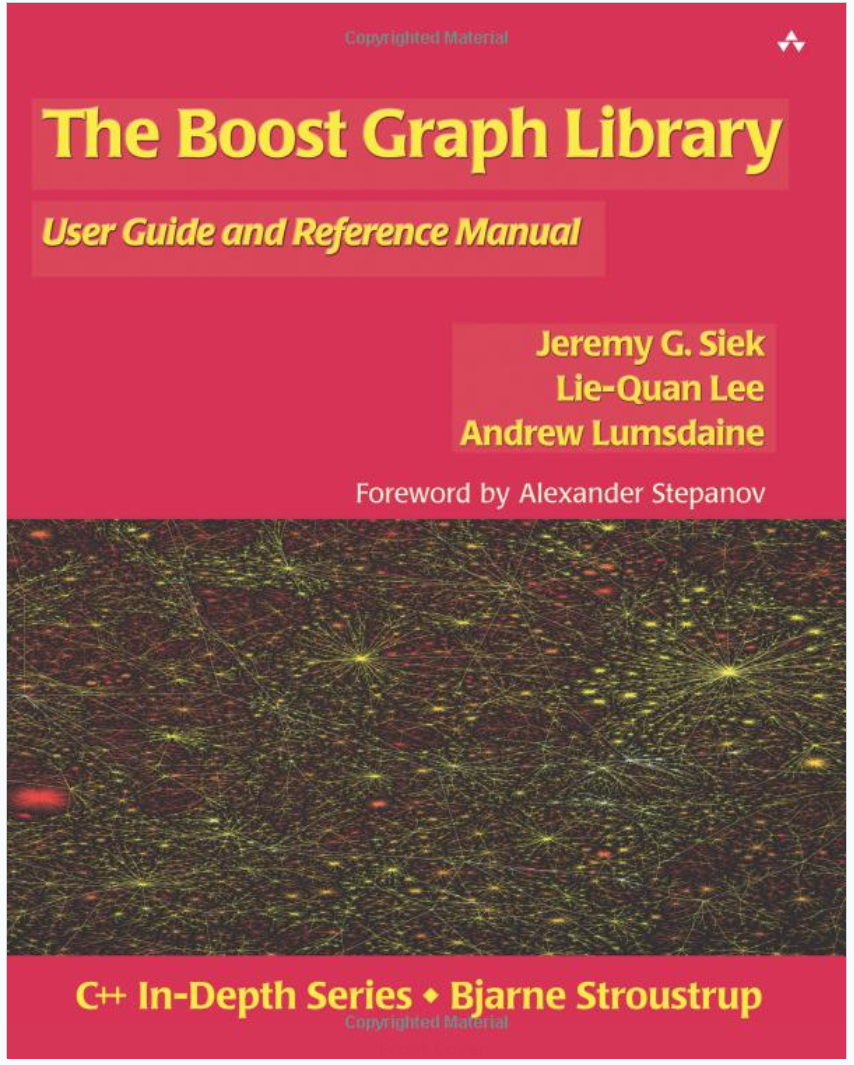 The Design of C++ Graph Libraries: Boost Graph Library
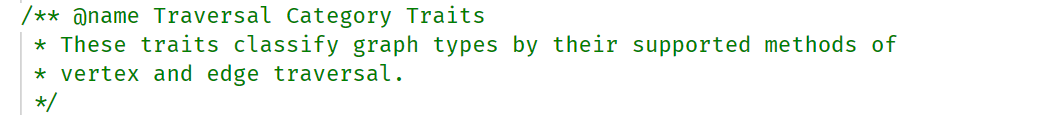 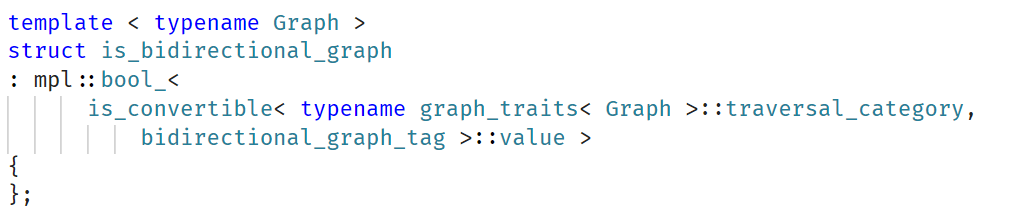 The Design of C++ Graph Libraries: Boost Graph Library
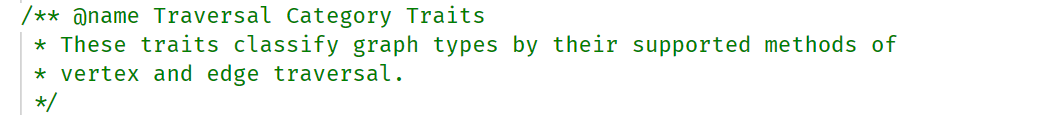 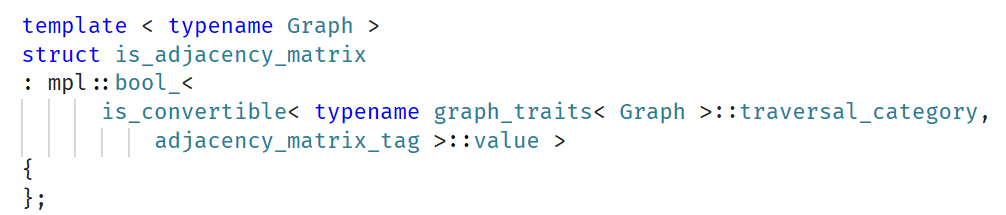 The Design of C++ Graph Libraries: Boost Graph Library
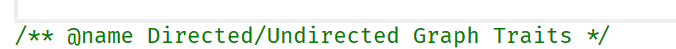 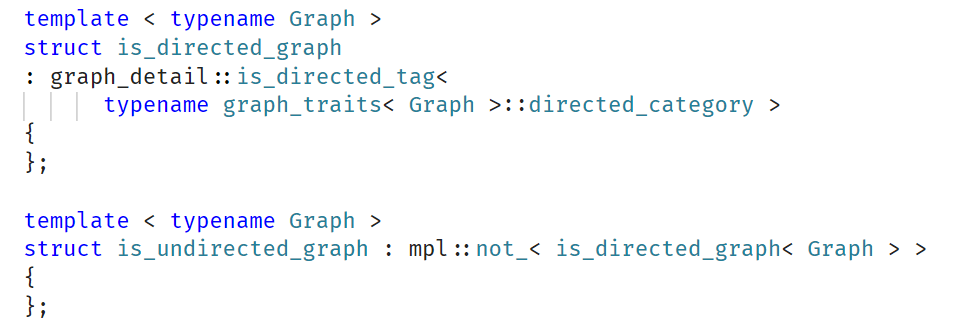 The Design of C++ Graph Libraries: Boost Graph Library
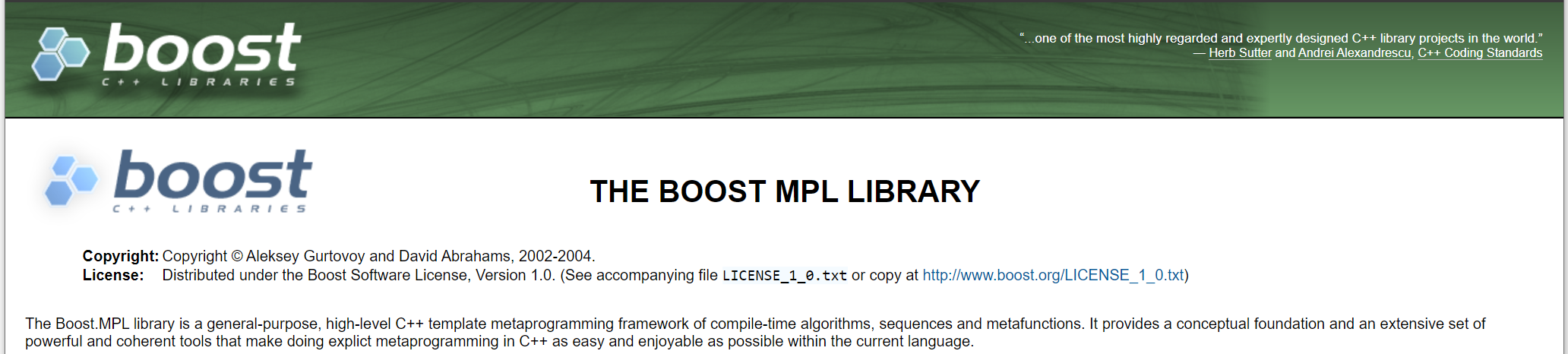 The Design of C++ Graph Libraries: LEMON
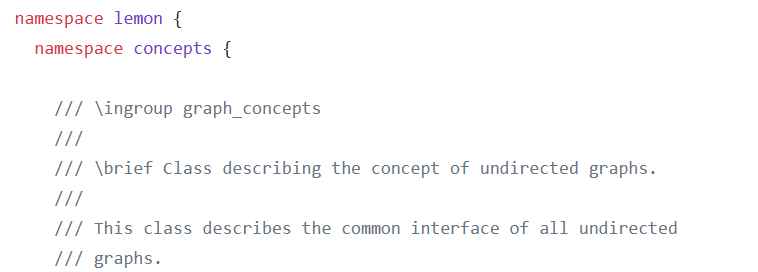 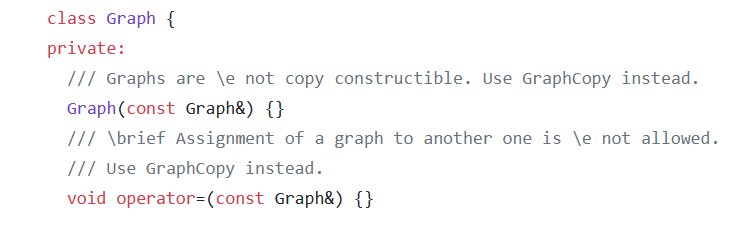 https://github.com/tpet/lemon/blob/master/lemon/concept_check.h
The Design of C++ Graph Libraries: LEMON
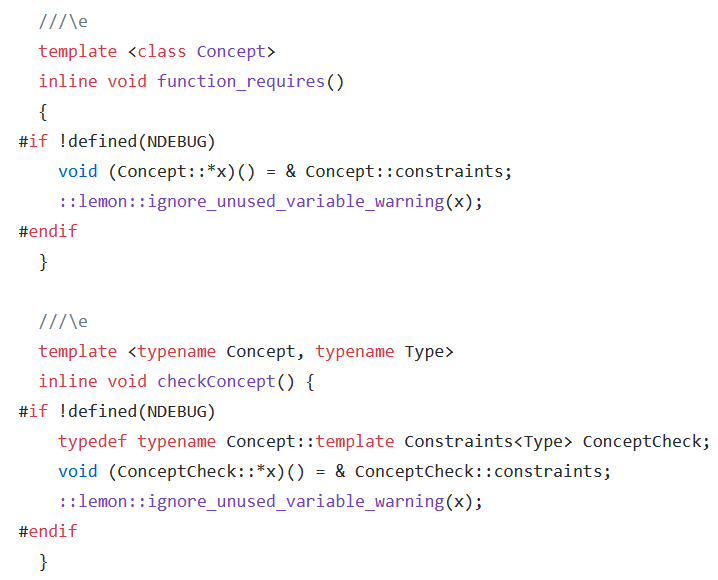 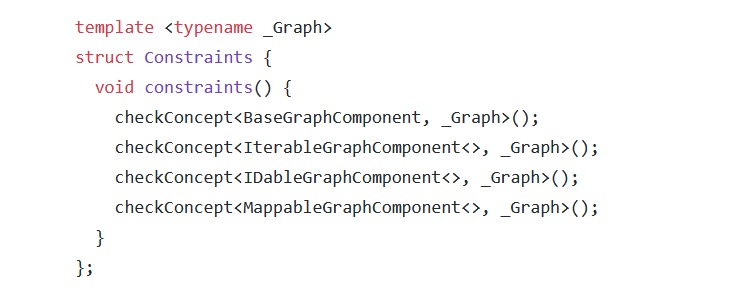 https://github.com/tpet/lemon/blob/master/lemon/concept_check.h
The Design of Rust Graph Libraries:(rs_graph)
Traits are first class citizens in Rust!!
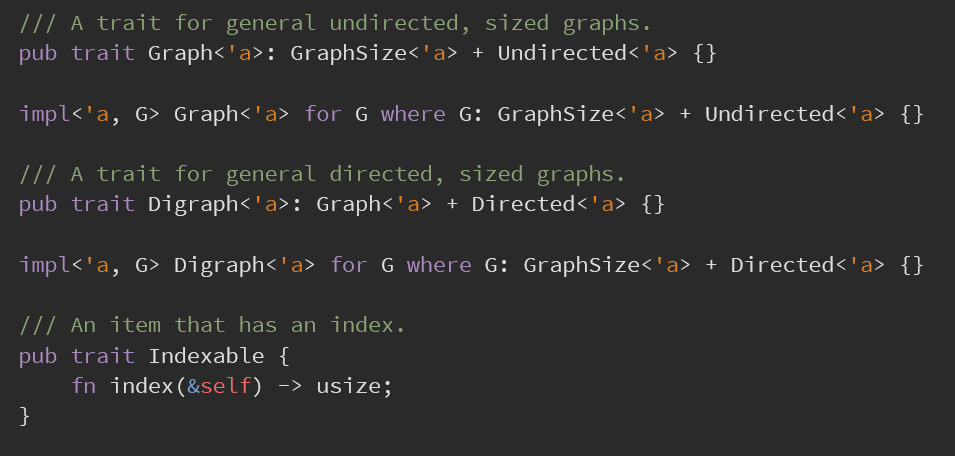 https://docs.rs/rs-graph/0.19.2/src/rs_graph/linkedlistgraph.rs.html
The Design of Rust Graph Libraries:(rs_graph)
Implementing graph traits to get concrete graph types:
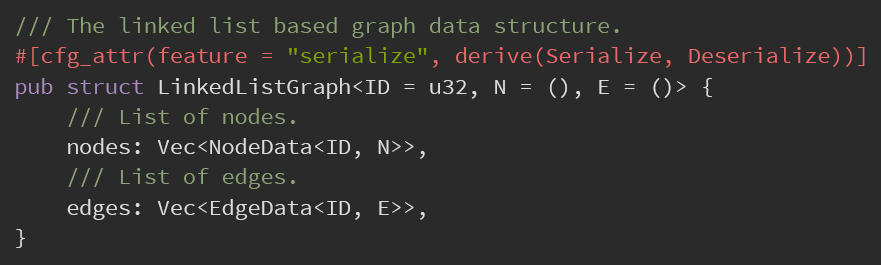 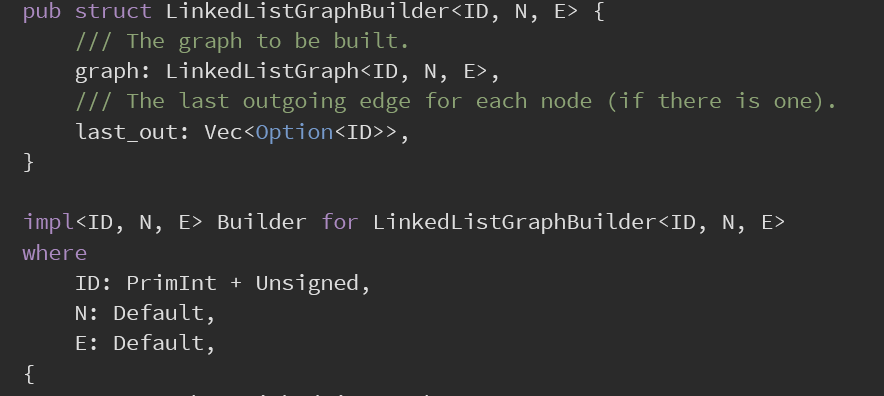 The Design of Rust Graph Libraries:(rust_road_router)
Graph Traits:
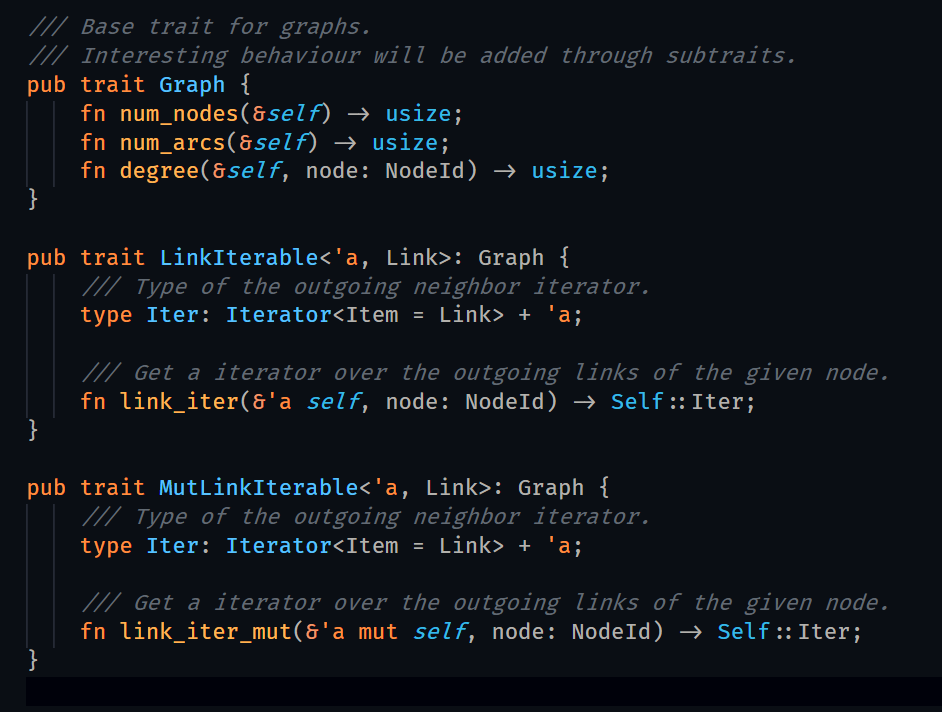 The Design of Rust Graph Libraries:(rust_road_router)
Graph Implementation:
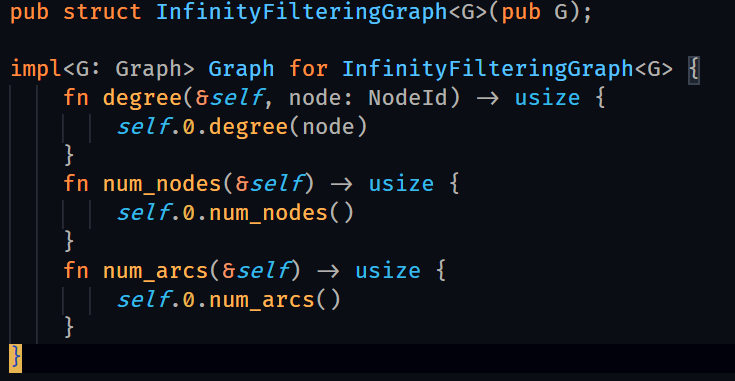 Comparing the C++ and Rust Libraries:Graph Interfaces
Traits being first class citizens in Rust saves us from metaprogramming tricks and Boost MPL!

So, are generic graph interfaces hard in Rust?No.
Comparing the C++ and Rust Libraries:Graph Representations – Adj. Matrix
C++
Rust
Comparing the C++ and Rust Libraries:Graph Representations – Adj. List
C++
Rust
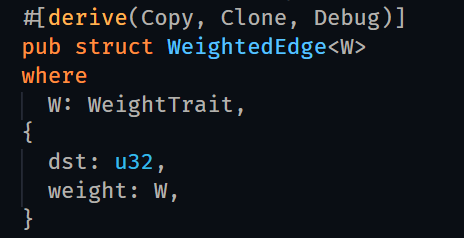 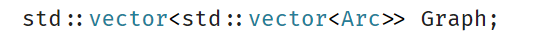 Comparing the C++ and Rust Libraries:Graph Representations – Pointer & Struct
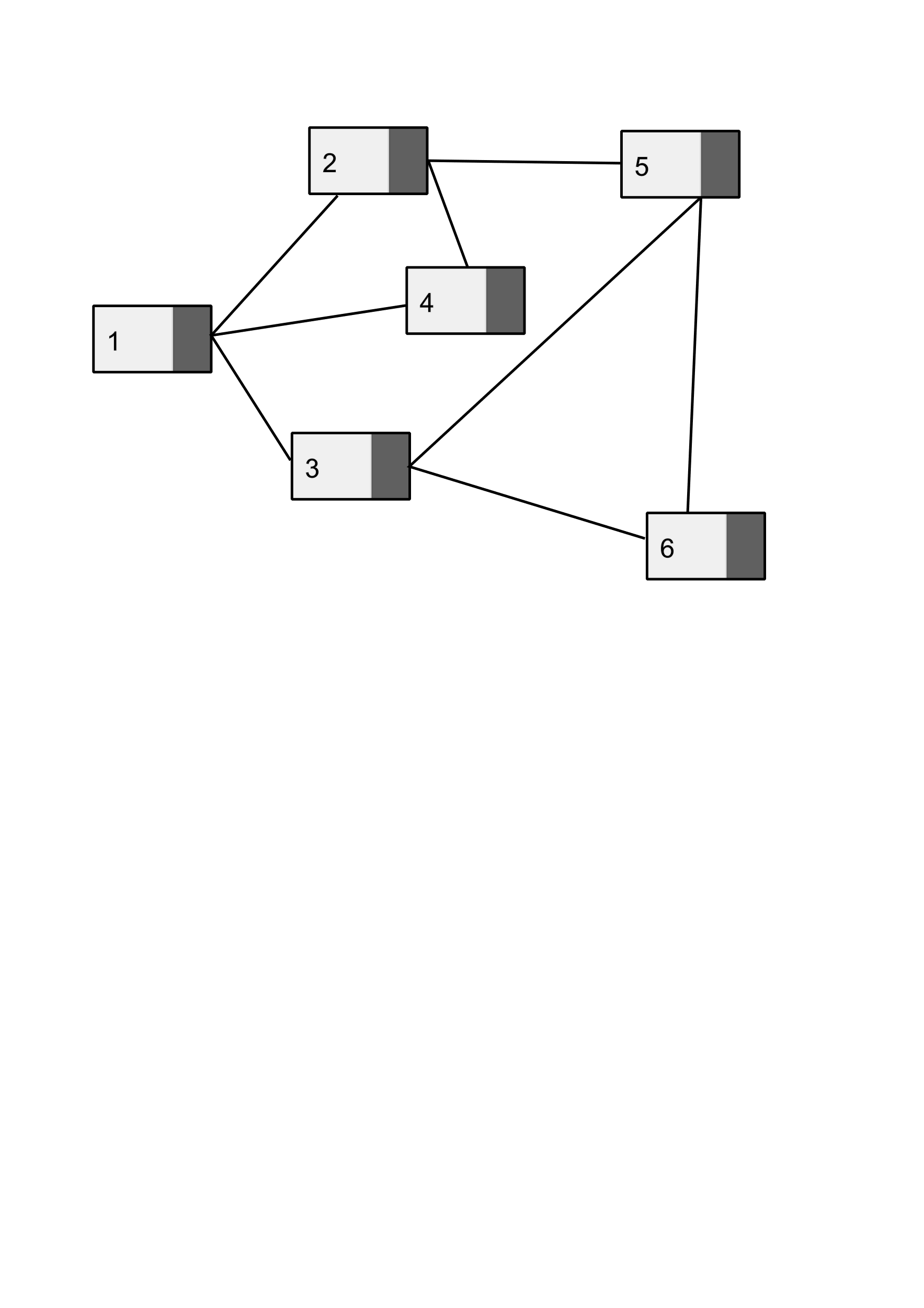 C++
Rust
???
Do you need it?
Do you really need it?
Use ‘unsafe’ and write tests.
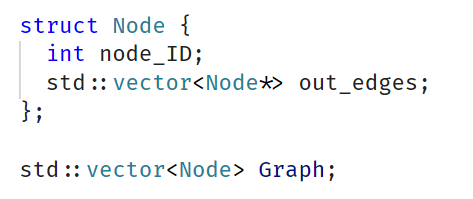 Conclusion (?)
So, are generic graph interfaces hard in Rust?No.
So, are some graph representations hard in Rust?No, but pointer & struct graphs need ‘unsafe’ and tests.
But you shouldn’t be using pointer & struct graphs anyway.

For representations that you _should_ use, Rust code looks a lot like C++ code.
Are Graphs Hard in Rust?
Are Graphs Hard in Rust?
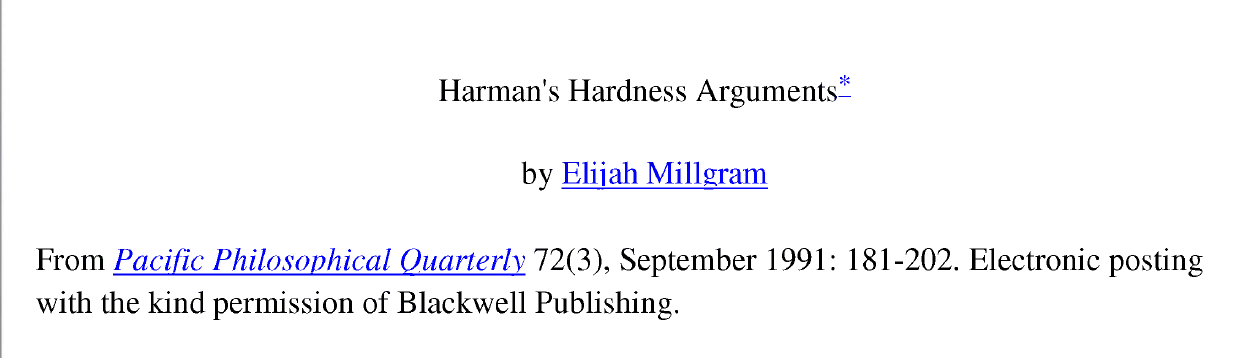 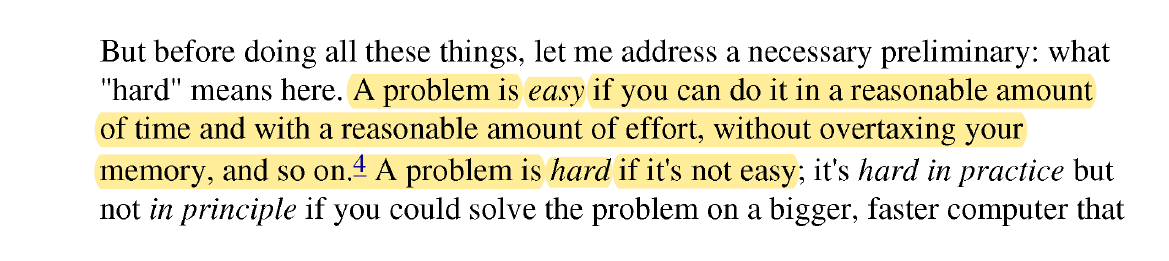 Thank you!
Tim Zeitz 
Dev Purandare 
Daniel Bittman
Peter Wilcox
Lawrence Lawson
Soham
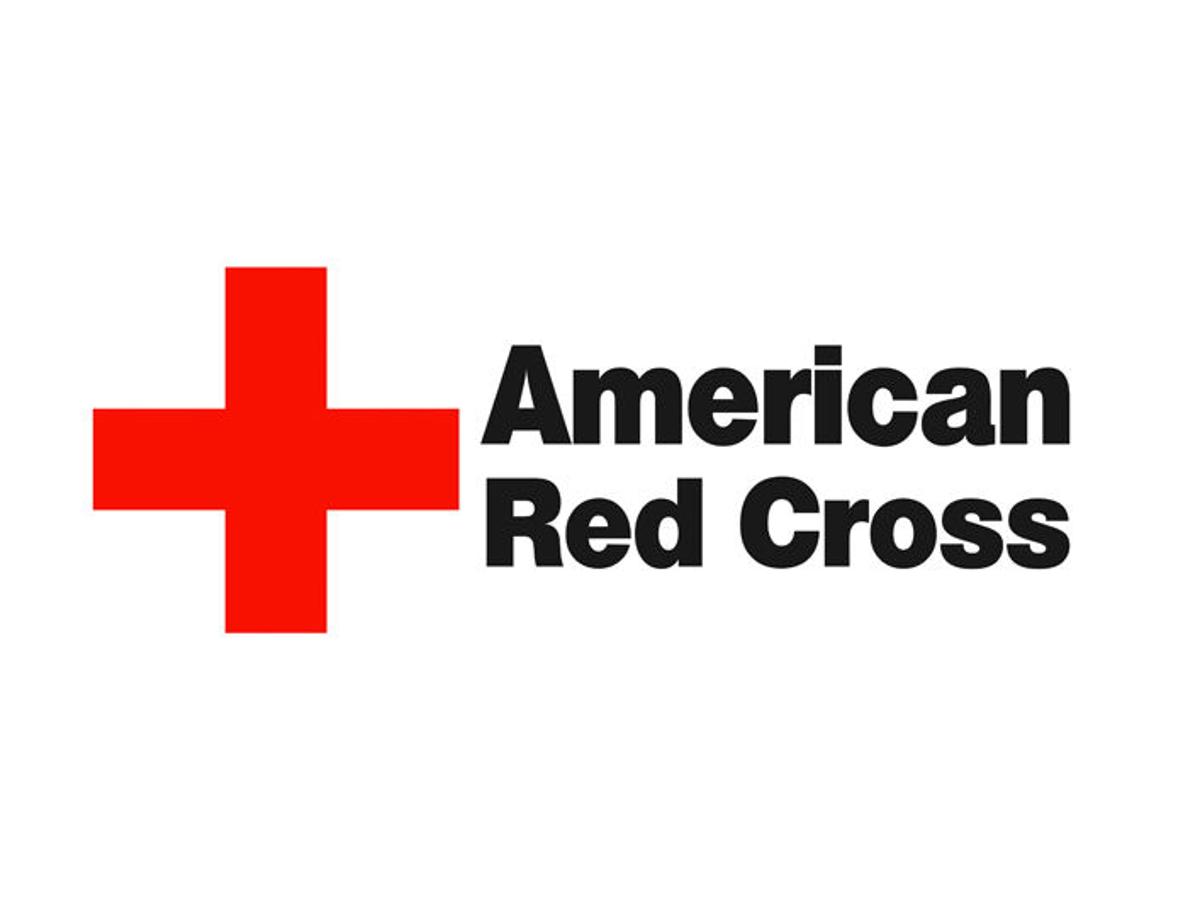 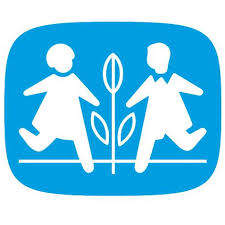 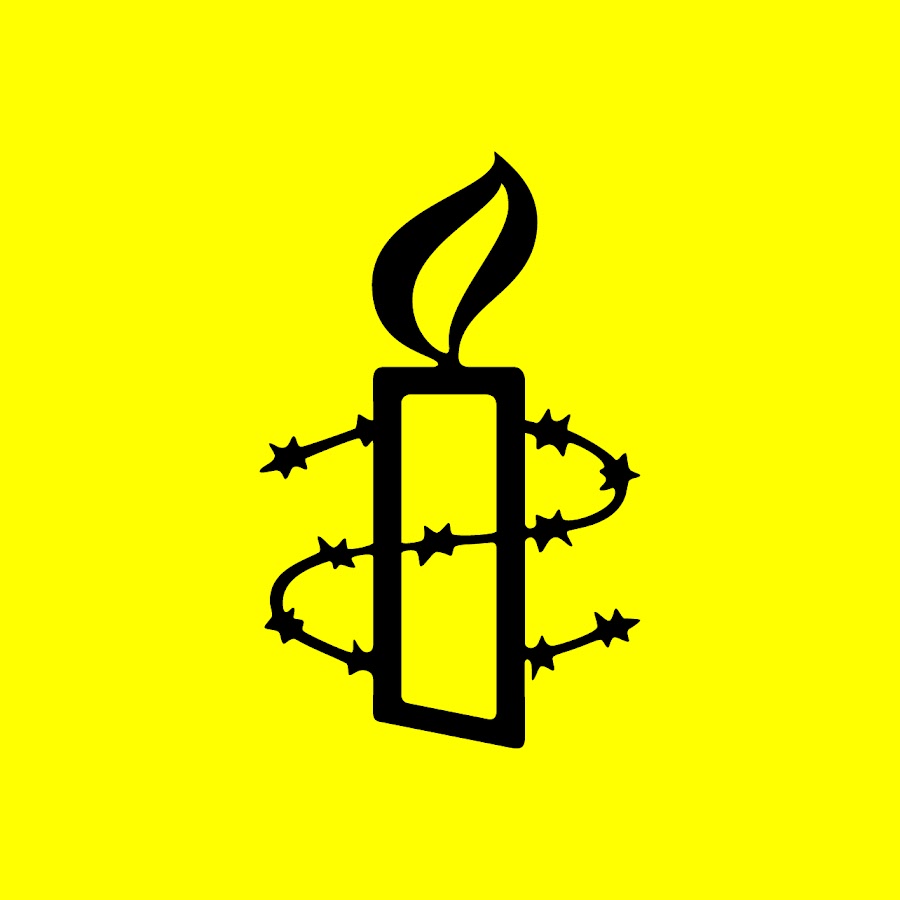 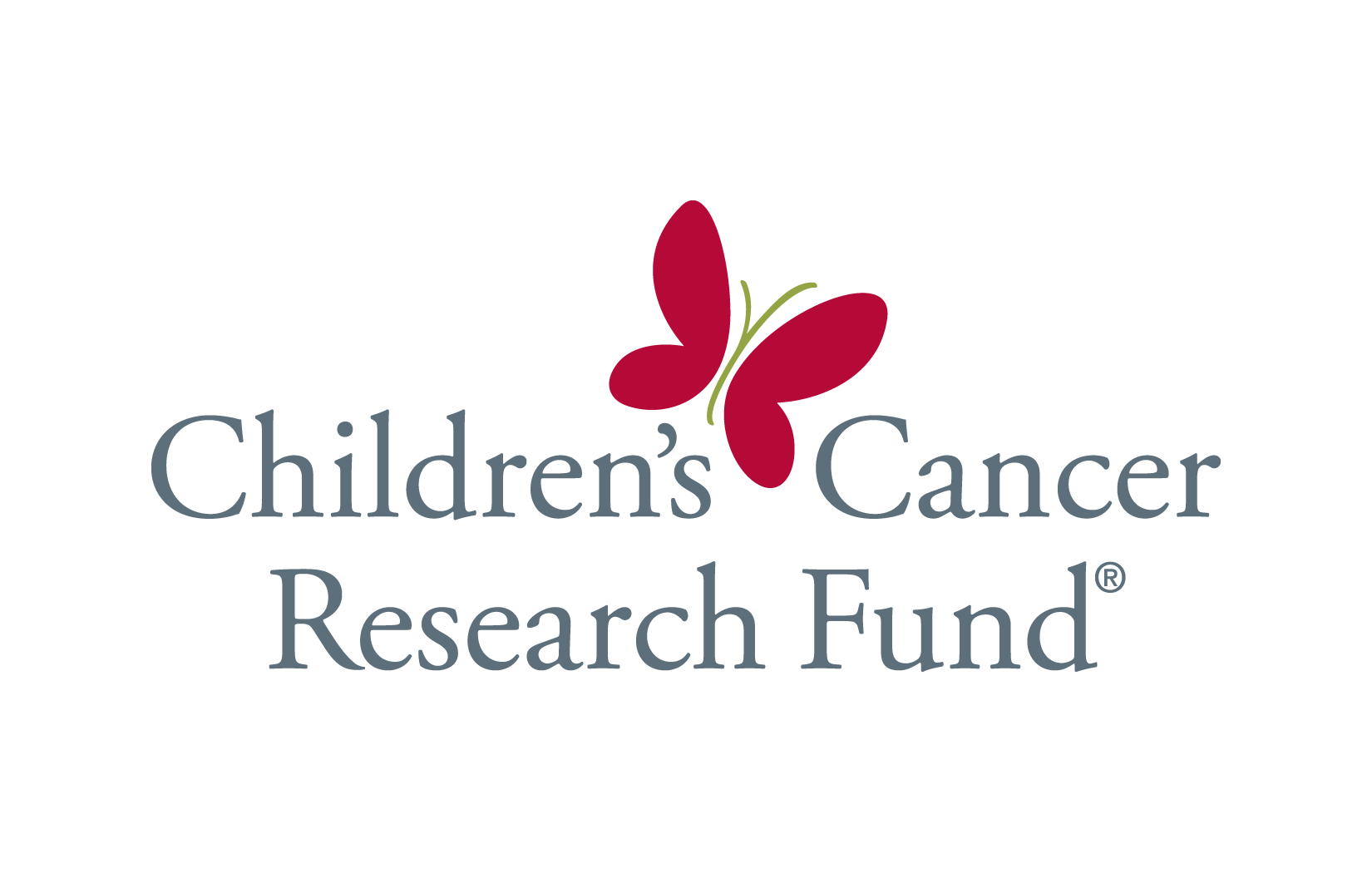 Thank you for your time.
@PayasR
(Twitter, GitHub, LinkedIn)
Bonus Slide: What about C++ Concepts?